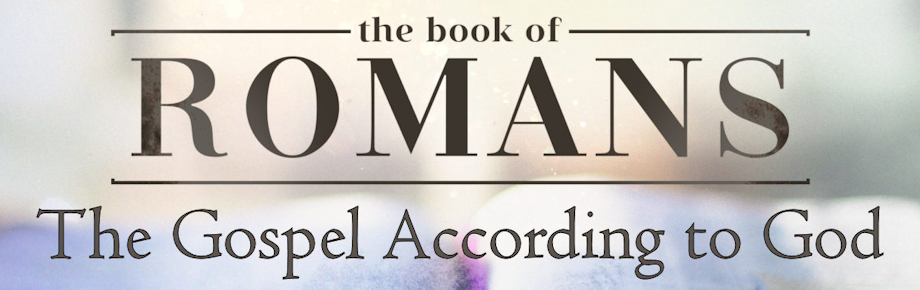 The Sinful Moralist (Part 2)
Romans 2:1-11
Sunday, March 3, 2024
Romans 2:1-4
1 Therefore you have no excuse, everyone of you who passes judgment, for in that which you judge another, you condemn yourself; for you who judge practice the same things. 2 And we know that the judgment of God rightly falls upon those who practice such things. 3 But do you suppose this, O man, when you pass judgment on those who practice such things and do the same yourself, that you will escape the judgment of God? 4 Or do you think lightly of the riches of His kindness and tolerance and patience, not knowing that the kindness of God leads you to repentance?
Romans 2:5-11
5 But because of your stubbornness and unrepentant heart you are storing up wrath for yourself in the day of wrath and revelation of the righteous judgment of God, 6 who WILL RENDER TO EACH PERSON ACCORDING TO HIS DEEDS: 7 to those who by perseverance in doing good seek for glory and honor and immortality, eternal life; 8 but to those who are selfishly ambitious and do not obey the truth, but obey unrighteousness, wrath and indignation. 9 There will be tribulation and distress for every soul of man who does evil, of the Jew first and also of the Greek, 10 but glory and honor and peace to everyone who does good, to the Jew first and also to the Greek. 11 For there is no partiality with God.
Proverbs 3:5-7
5 Trust in the LORD with all your heart And do not lean on your own understanding. 6 In all your ways acknowledge Him, And He will make your paths straight. 7 Do not be wise in your own eyes; Fear the LORD and turn away from evil.
Three Groups of People
Depraved Humanity (Romans 1:18-32)
Deceived Moralists (Romans 2:1-16)
Deluded Religionists (Romans 2:17-29)
2 Timothy 1:9
[God] who has saved us and called us with a holy calling, not according to our works, but according to His own purpose and grace which was granted us in Christ Jesus from all eternity…
Outline of Romans 2:1-11
Man’s Unrighteous Judgment (2:1)
God’s Righteous Judgment (2:2-3)
God’s Patience in Judgment (2:4)
Man’s Provocation for Judgement (2:5)
Man’s Provocation for Judgement (2:5)
But because of your stubbornness and unrepentant heart you are storing up wrath for yourself in the day of wrath and revelation of the righteous judgment of God…
The insensitive response
Stubbornness (sclerosis - hardening)
Unrepentant heart (impenitent, unremorseful; unapologetic, or unchanging)
The intense result
Storing up (gathering up; saving up)
Revelation 6:12-17
12 I looked when He broke the sixth seal, and there was a great earthquake; and the sun became black as sackcloth made of hair, and the whole moon became like blood; 13 and the stars of the sky fell to the earth, as a fig tree casts its unripe figs when shaken by a great wind. 14 The sky was split apart like a scroll when it is rolled up, and every mountain and island were moved out of their places. 15 Then the kings of the earth and the great men and the commanders and the rich and the strong and every slave and free man hid themselves in the caves and among the rocks of the mountains; 16 and they said to the mountains and to the rocks, “Fall on us and hide us from the presence of Him who sits on the throne, and from the wrath of the Lamb; 17 for the great day of their wrath has come, and who is able to stand?”
Romans 6:23
For the wages of sin is death [eternal ruin and destruction], but the free gift of God is eternal life [remedy and relief] in Christ Jesus our Lord.
Outline of Romans 2:1-11
Man’s Unrighteous Judgment (2:1)
God’s Righteous Judgment (2:2-3)
God’s Patience in Judgment (2:4)
Man’s Provocation for Judgement (2:5)
God’s Impartiality in Judgment (2:6-11)
God’s Impartiality in Judgement (2:6-11)
6 who WILL RENDER TO EACH PERSON ACCORDING TO HIS DEEDS: 7 to those who by perseverance in doing good seek for glory and honor and immortality, eternal life; 8 but to those who are selfishly ambitious and do not obey the truth, but obey unrighteousness, wrath and indignation. 9 There will be tribulation and distress for every soul of man who does evil, of the Jew first and also of the Greek, 10 but glory and honor and peace to everyone who does good, to the Jew first and also to the Greek. 11 For there is no partiality with God.
God’s Impartiality
Those who do not repent are storing up wrath for themselves (5)
 
A1. God will judge everyone impartially (6)
B1. Those who do good will obtain eternal life (7)
C1. Those who do evil will suffer wrath (8)
C2. Those who do evil will suffer wrath (9) 
B2. Those who do good will obtain glory (10)
A2. God will judge everyone impartially (11)
God’s Impartiality in Judgement (2:6-11)
The lives of repentant hearts (7)
The lives of unrepentant hearts (8a)
The outcome for unrepentant hearts (8b-9)
Revelation 19:15
From His mouth comes a sharp sword, so that with it He may strike down the nations, and He will rule them with a rod of iron; and He treads the wine press of the fierce wrath [orge/thumos] of God, the Almighty.
God’s Impartiality in Judgement (2:6-11)
The lives of repentant hearts (7)
The lives of unrepentant hearts (8a)
The outcome for unrepentant hearts (8b-9)
The outcome for repentant hearts (10)
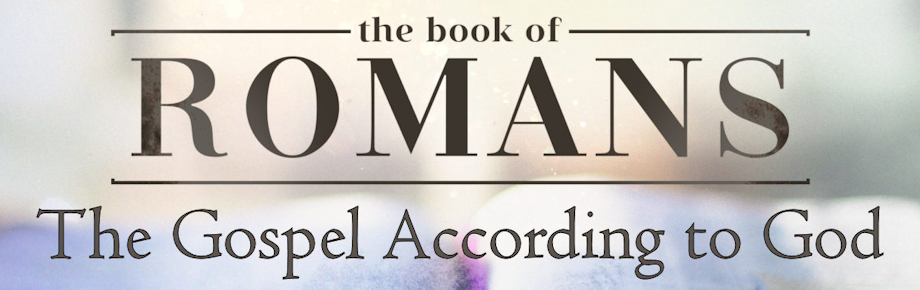 The Sinful Moralist (Part 2)
Romans 2:1-11
Sunday, March 3, 2024